Vázání slámy- tvorba ozdob
ZS1BK_AT1 Aplikace techniky 1
21.11. 2014
Sláma a slaměné výrobky
Sláma se používala vždy k užitkovým účelům a to na různé ošatky na chleba či jako slaměné vázy na uskladnění obilí. 
Využívalo se hlavně jejích tepelných a izolačních vlastností pro uchování potravin.
Až v 19. stol. nastupuje její využití pro dekorační účely.
Druhy slámy a možnosti využití
Žito - je tenké od prvního kolínka až k poslednímu, stéblo je dlouhé a neploští se. V celé délce stébla je lesklé a hladké. Jeho využití je nejčastější a to převážně na vánoční ozdoby.Pšenice - má kratší stéblo, které se ploští a je matné. Stéblo má tendenci černat a zahnívat. Je vhodné na Betlém - když stébla seškrtíme do požadovaného tvaru, stébla nesesychají a úvazky dobře drží.Ječmen - je doporučován na polepování kraslic.Oves - má tvrdé, tuhé a dlouhé stéblo, které má krásnou zlatavou barvu.
Úprava slámy
Stébla se nastříhají po kolínkách, přičemž se dá lehce stáhnou list.
Bělení slámy
Stébla většinou vždy bělíme a to 30% peroxidem vodíku (k dostání v lékárně), ředíme ho v poměru 1:2 (3). Při manipulaci s peroxidem používáme vždy rukavice, jedná se o žíravinu a mohlo by dojít k popálení. K popálení může výjimečně dojít i při samotném pletení ozdob (peroxid může zůstat ve stéblu a to pak někdy praskne), ale jen u osob velmi citlivých či u dětí - jedná se spíše o zarudnutí kůže.
Bělíme vždy na dně misky nebo v odměrném válci, tak abychom měli co nejméně roztoku na co nejvíce stébel (roztoku si pořiďte 200-500ml). Proces bělení trvá asi 2 dny (že peroxid ještě pracuje poznáte tak, že při promísení lehce šumí). Stébla mají tendenci plavat, proto je zatížíme.
Techniku bělení nepoužíváme u žita.
Bělení slámy
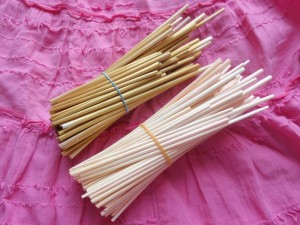 Vaření slámy
Pokud slámu povaříme ve slané vodě získá krásný zlatý odstín.
Rozžehlování slámy
Namočené stéblo, rozřízneme po celé délce a pak ho vnitřní stranou rozžehlíme na prkýnku, nikoliv na žehlícím prkně, tam by se nám stéblo polámalo. Pod stéblem máme hadr, který saje přebytečnou vodu a žehlíme na tvrdém na nejvyšší teplotu.
Pomůcky
Stébla, nůžky, perlovku (pokud možno v barvě stébla - červenou používají čínští výrobci vánočních ozdob) - ta je vhodnější, lze ji lépe utáhnout a nesmýká se jako např. režná nit.
Barvení slámy
Slámu barvíme pomocí barev na bavlnu (Duha...). Barví se sláma pšeničná (nikoliv žitná). Barva ulpí jen uvnitř stébla a zvenku je nevýrazná, proto je vhodné používat tuto techniku jen při rozžehlování stébla. Výborně se hodí na polepovaná přáníčka či velikonoční vajíčka.
Lepení slámy
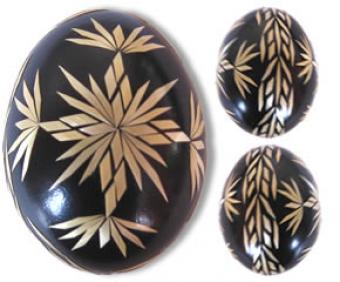 Lepení slámy
Vejce obarvíme a lepíme na ně slámu. 
Nejlepší je ječná 
Po její délce nařízneme ostrým nožem, namočíme a rozžehlíme na proužky. 
Ze stébel trávy můžeme nastříhat různé obrazce a z nich pak sestavovat vzory. 
Vhodným lepidlem na přilepení je Klovatina nebo Herkules. 
Tato technika je všeobecně pracná, ale výsledek pak všichni obdivují.
Lepení slámy
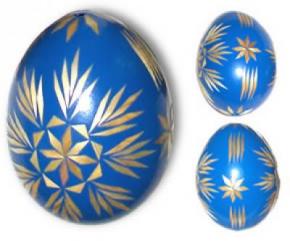 Pomůcky
sláma (nejlépe pšeničná nebo žitná) - lze koupit i v hobby marketech (OBI, Bauhaus)
misku s teplou vodou
nůžky, jehla, pevná niť (perlovka) nebo bavlnka (barva záleží na Vašem výběru)
Pomůcky
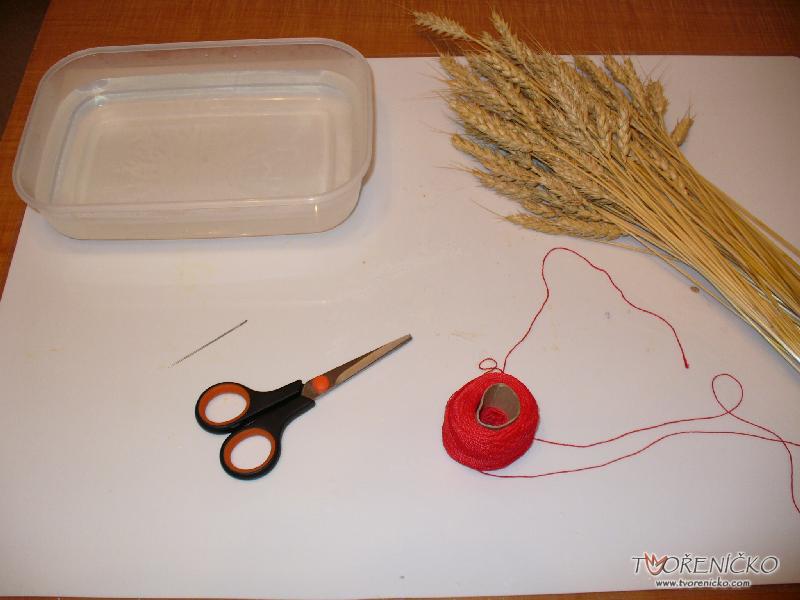 Příprava slámy
Nejříve si slámu očistíme - zbavíme ji listů, odstřihneme klasy. Takto připravenou slámu namočíme do misky s teplou vodou (doba namáčení nejméně 15 min).
Příprava slámy
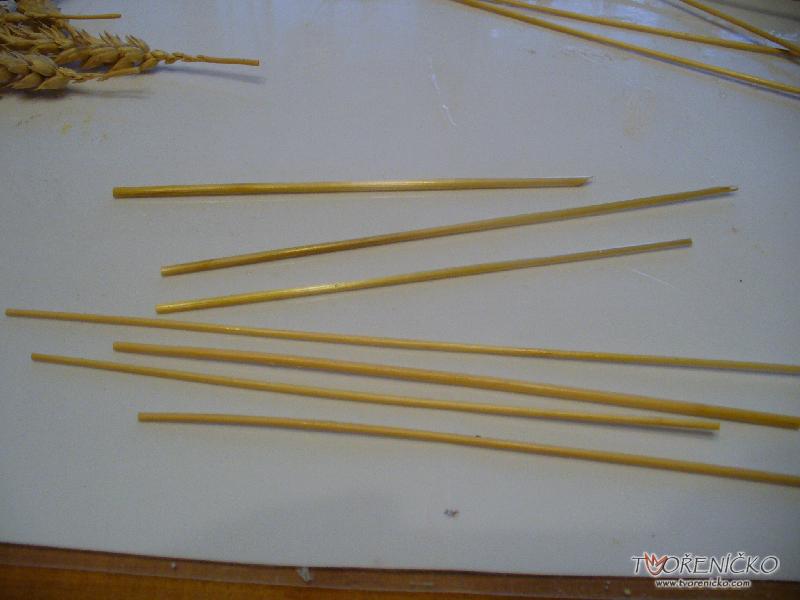 Příprava
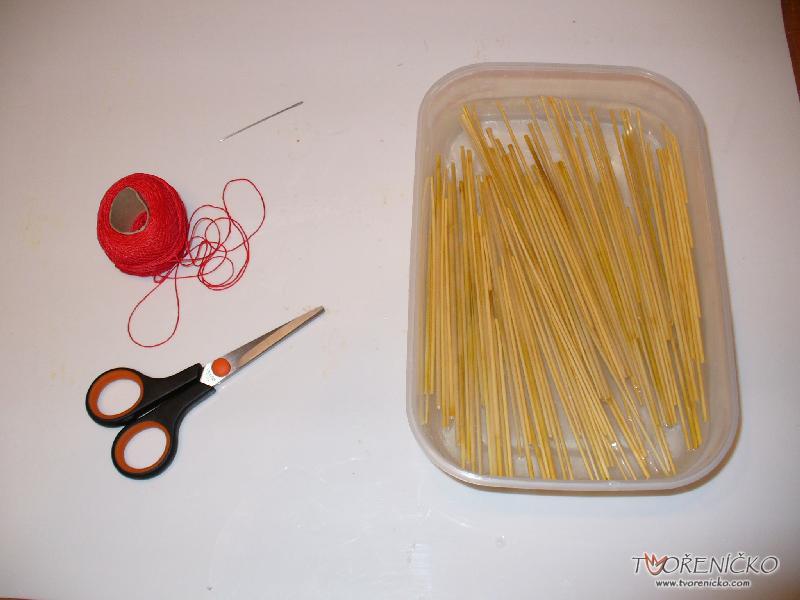 Tělo andělíčka
Na tělo andělíčka si připravíme asi 8    namočených stébel
Tělo andělíčka
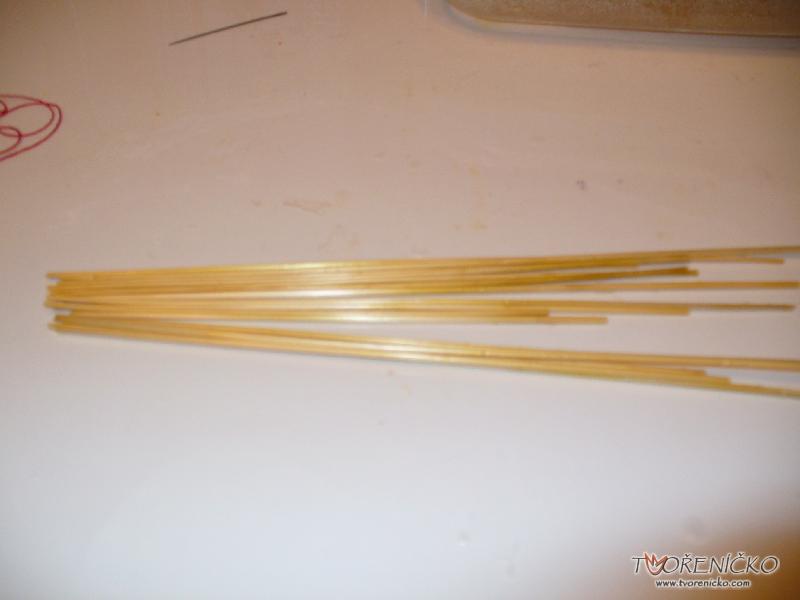 Vázání stébel
Stébla na jednom konci asi 1 cm od okraje svážeme nití a zajistíme dvojitým uzlem.
Úvazy
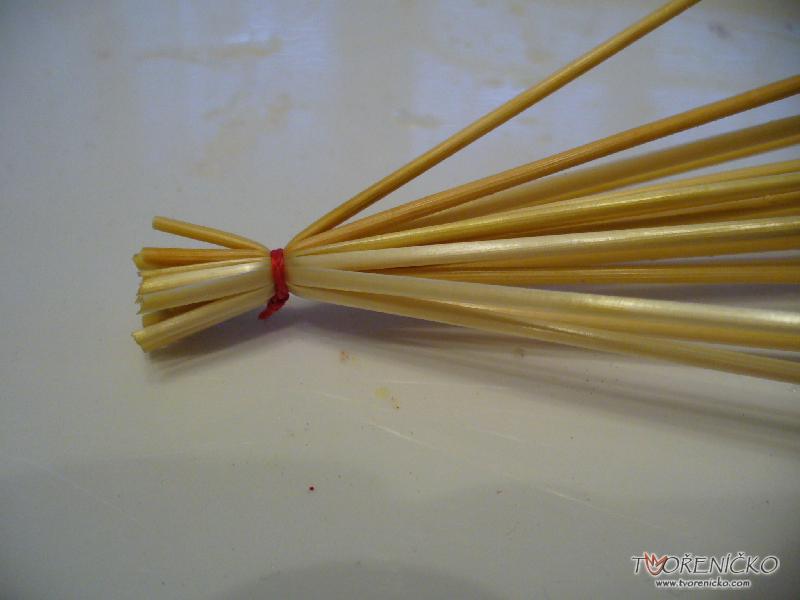 Přeložení stébel
Stébla začneme jedno po druhém ohýbat dolů.
Přeložení stébel
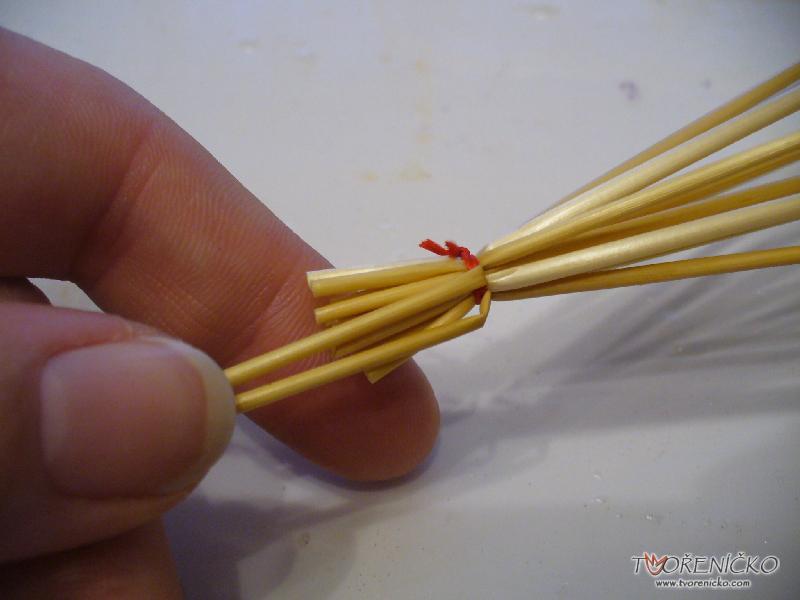 Srovnání stébel
Všechna stébla rovnoměrně srovnat po obvodu  pod úvazem
Srovnání stébel
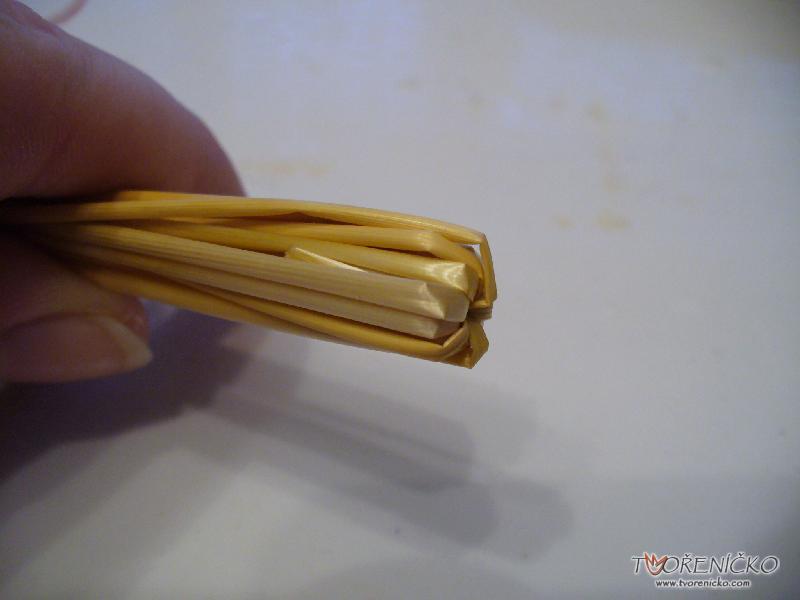 Vytvoření hlavičky
Stébla asi 1-1,5 cm pod ohnutím opět svážeme nití a vznikne nám hlavička anděla.
Hlavička andělíčka
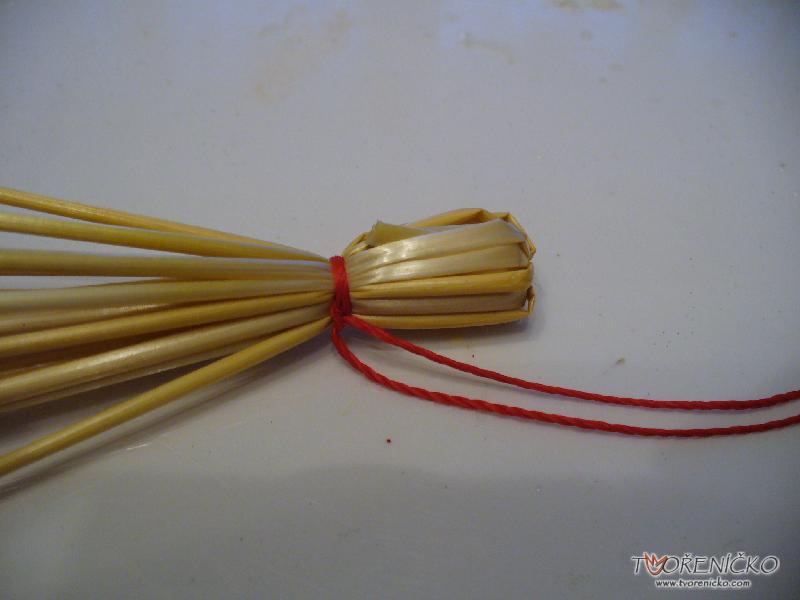 Zastřižení délky stébel
Stébla zastřihneme na stejnou délku (velikost těla si zvolíme dle svého - podle toho, jak velkého chceme anděla mít)
Zastřižení délky
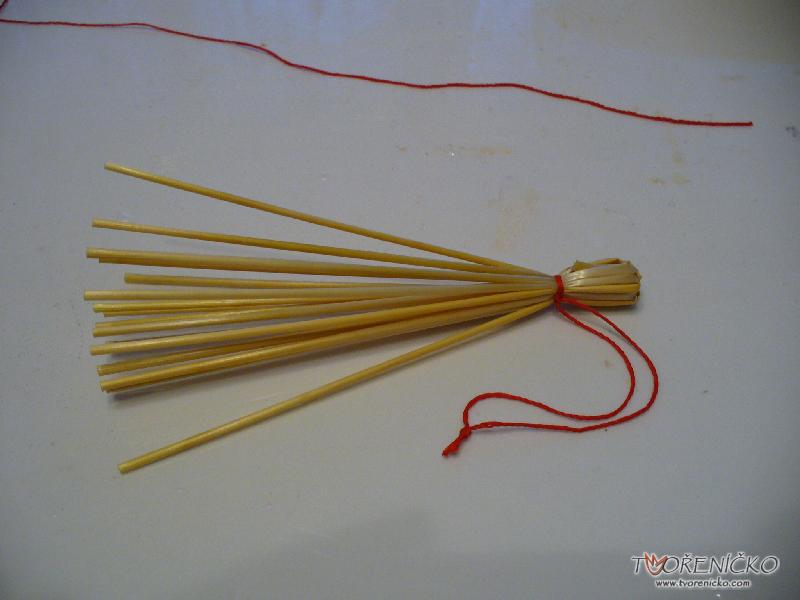 Tvorba křídel
Připravíme si asi 6 stébel, uprostřed je propíchneme jehlou.
Propíchnutí stébel
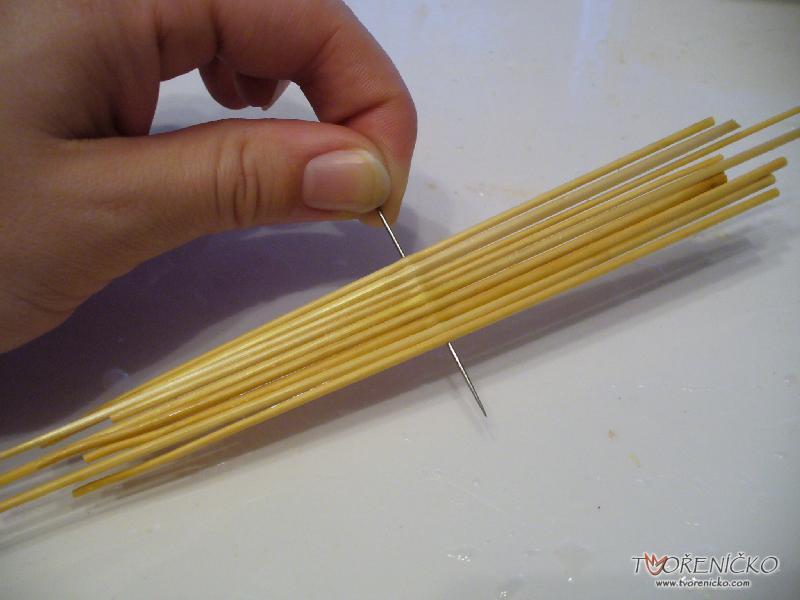 Stažení stébel
Pevně stáhneme a svážeme nití. Pak jehlu nebo špendlík odstraníme. A máme připravená křídla.
Stažení a úvaz stébel
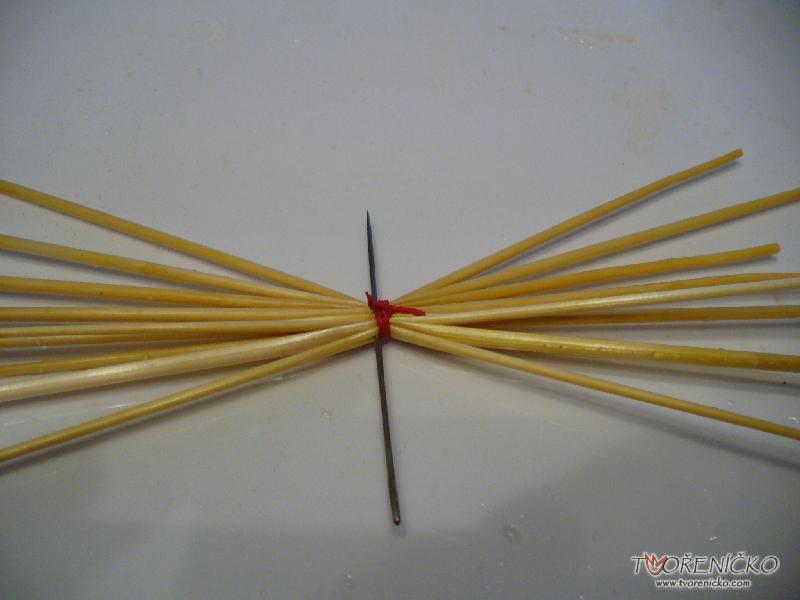 Rozdělení stébel
Stébla, která tvoří tělo anděla, rozdělíme na polovinu
Rozdělení stébel
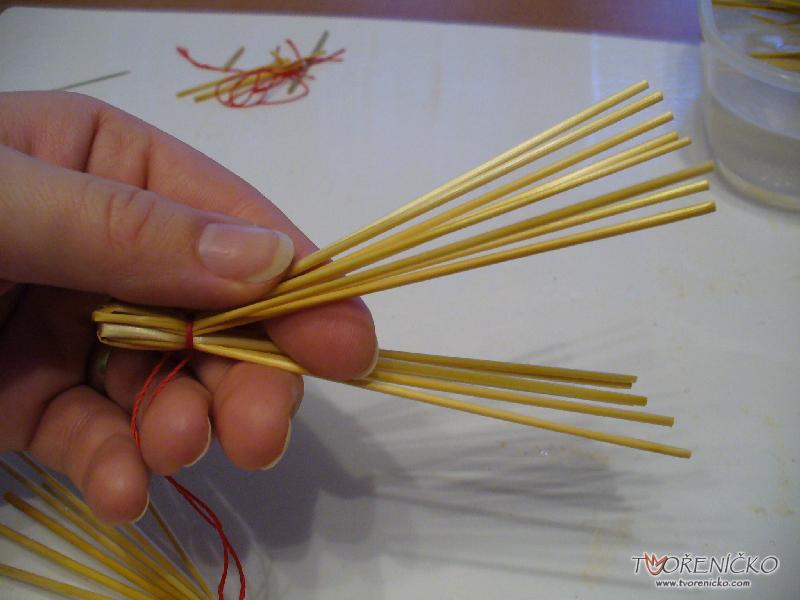 Vložení křídel
A vložíme mezi ně připravená křídla.
Vložení křídel
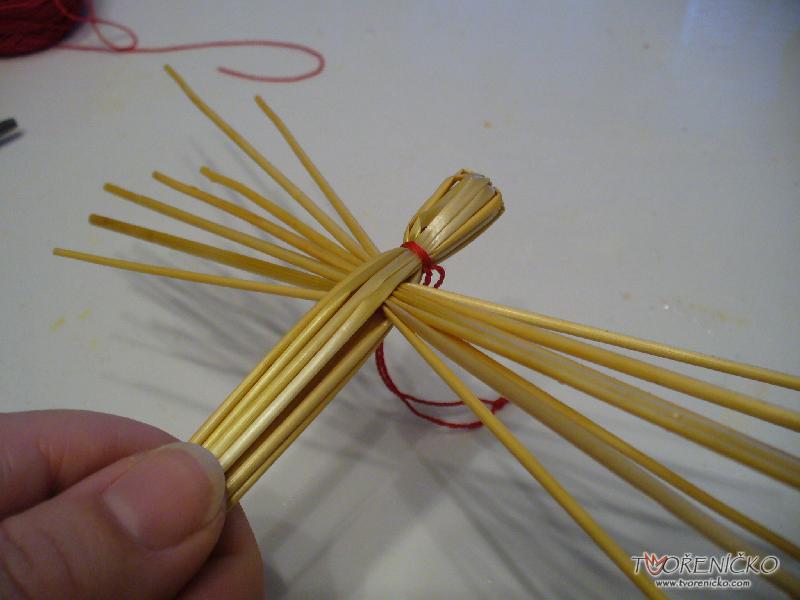 Úvaz pod křídly
Pod křídly opět pevně převážeme
Úvaz pod křídly
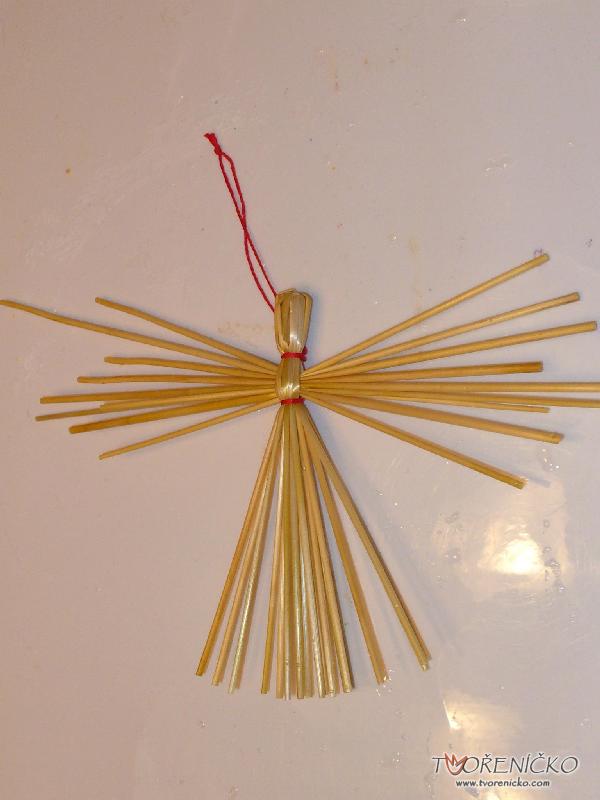 Konečné úpravy
Nakonec ještě zastřihneme křídla na obou stranách do požadovaného tvaru a délky.
Konečné úpravy
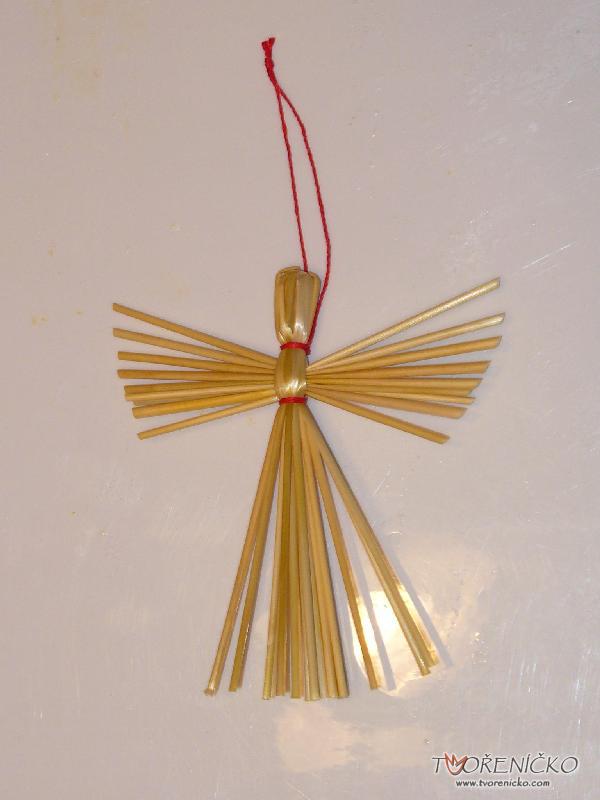 Výrobky ze slámy
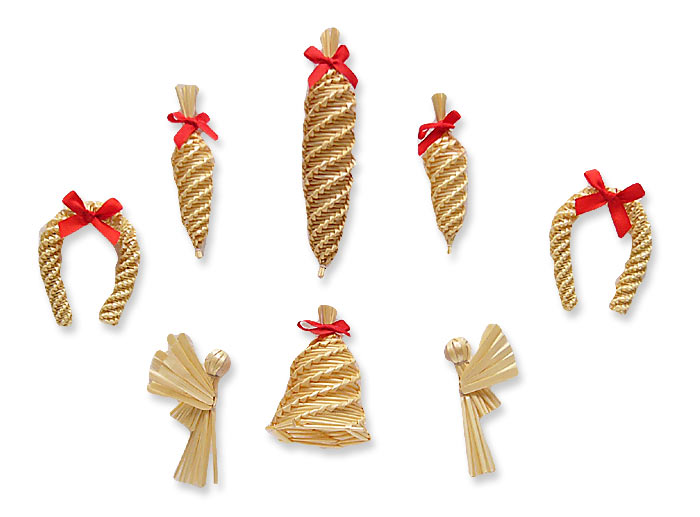 Výrobky ze slámy
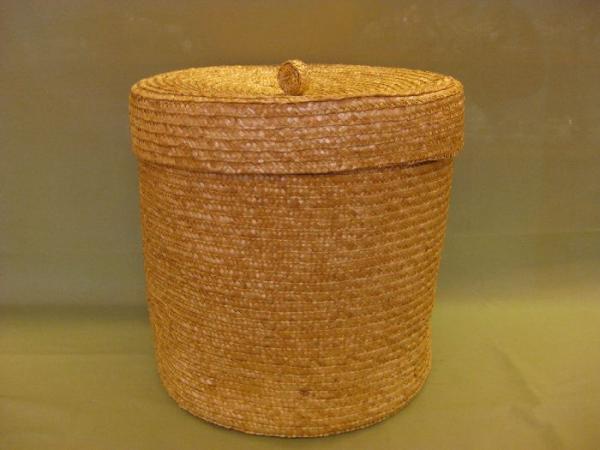 Výrobky ze slámy
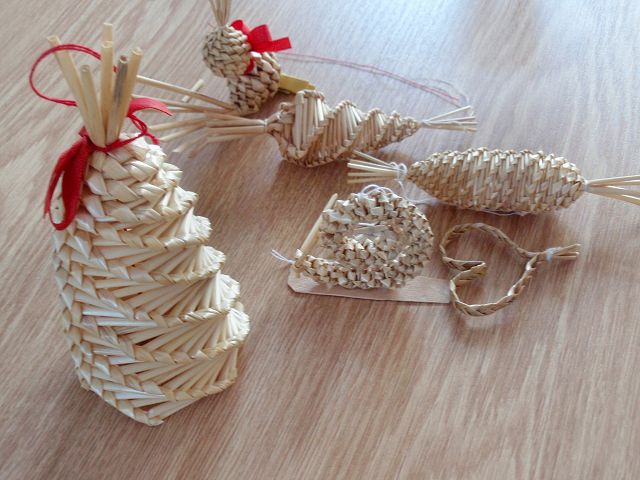 Výrobky ze slámy
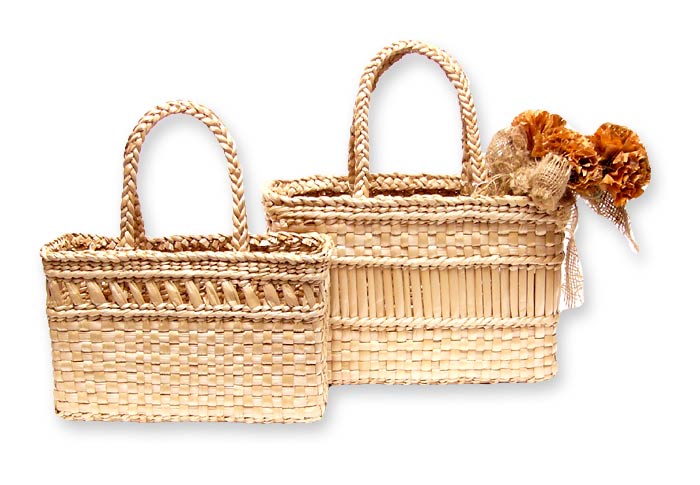